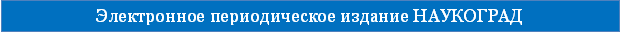 Единство человека и природы в стихотворении
 С.А.Есенина «ПОЕТ ЗИМА, АУКАЕТ…»
Кушнарева Наталья  Владимировна
учитель русского языка и литературы
Муниципальное бюджетное общеобразовательное учреждение муниципального образования город Краснодар гимназия № 44 
г. Краснодар
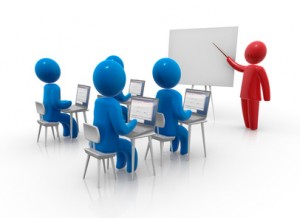 Урок литературы в 5 классе.С.А.Есенин «Поет зима, аукает…»
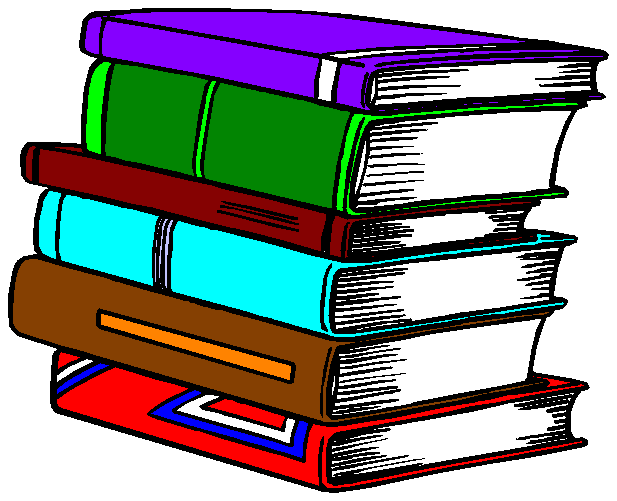 Кушнарева Н.В., 
учитель русского языка и литературы 
МБОУ гимназия №44
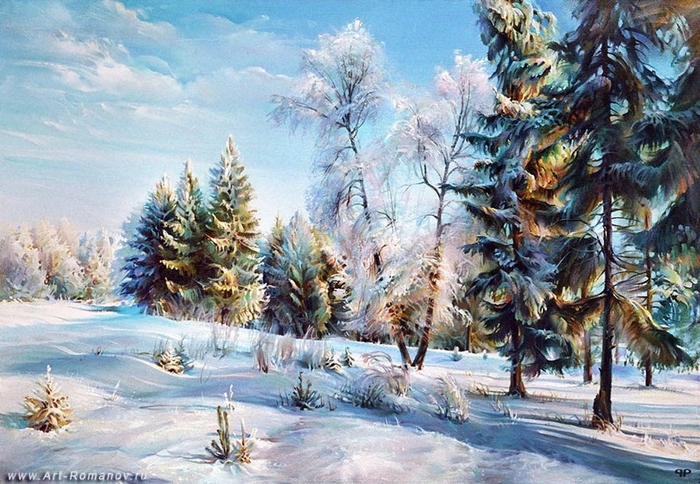 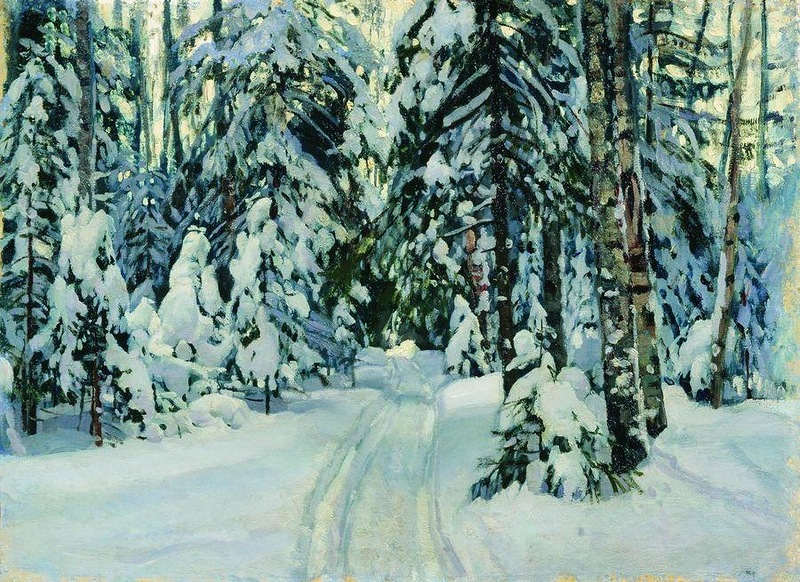 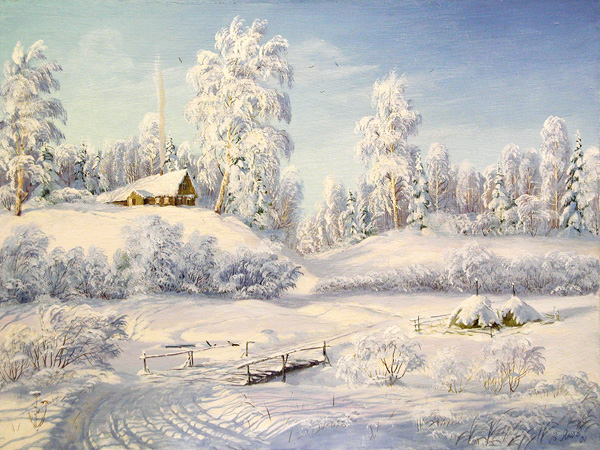 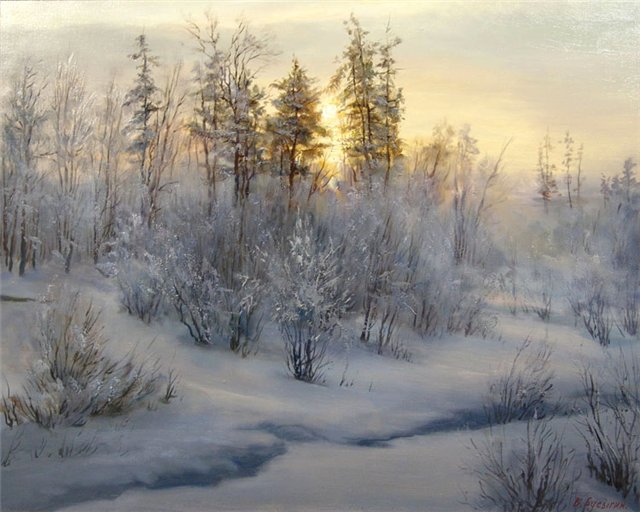 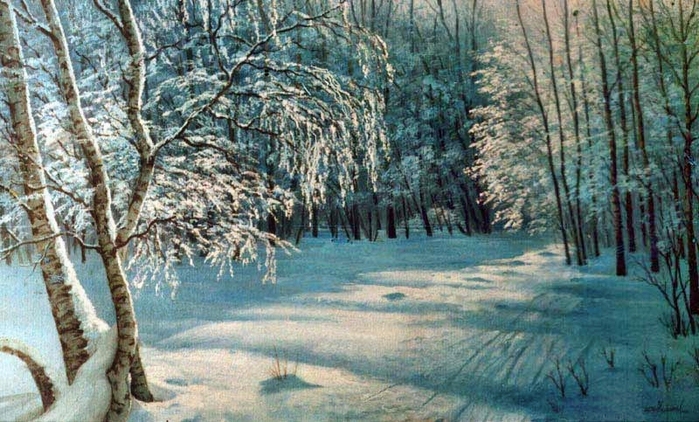 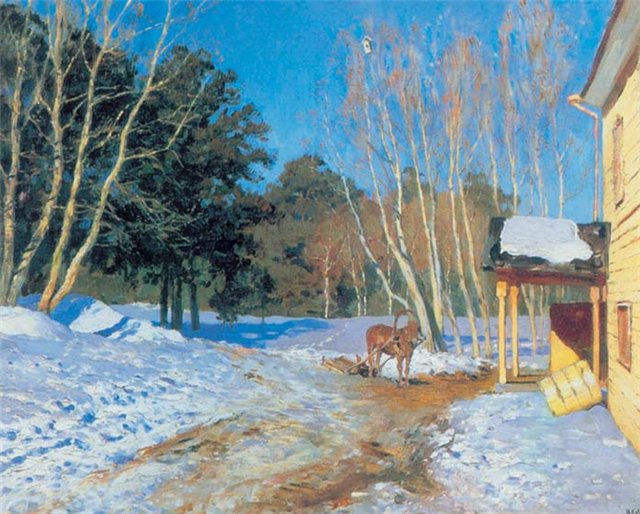 Домашнее задание выбери сам:
1.	Выучить стихотворение наизусть;
2.	Выполнить задание 8,9,10 на стр.77
3.	Сочинить стихотворение о зиме.